RREZIQET DHE MENAXHIMI I RREZIQEVE NË PROKURIMIN PUBLIK PARA TENDERIMIT
Pse ndonjëherë dështojnë veprimet e Prokurimit Publik...?*
[Speaker Notes: *Pre-Contract Phase (Tender Management: Tendering Phase), Award Phase (still under Tender Management), Post Award Phase 
(Contract Management)
*to meet objectives]
Objektivat e Trajnimit
Duhet kuptuar ciklin e prokurimit brenda Ciklit të Projektit: 
Si të krijohet një projekt?
Si dhe kur të kalohet në fazën e implementimit? 
Kur fillon dhe kur mbaron prokurimi?
Objektivat e Trajnimit
Duhet të kuptojmë parimet e prokurimit dhe procesin e prokurimit:
Cilat janë objektivat e Prokurimit?
Cilat janë kufizimet?
Cilat janë procedurat e miratuara të prokurimit dhe proceset përkatëse?
[Speaker Notes: Budget!]
Objektivat e Trajnimit
Duhet indentifikuar rreziqet përkatëse
Çfarë është rreziku?
Identifiko rreziqet që lidhen me veprimet e Prokurimit.
Objektivat e Trajnimit
Duhet menaxhuar rreziqet përkatëse:
Menaxhimi i rrezikut dhe Reagimi ndaj rrezikut;  
Rëndësia e Planifikimit;
Në vazhdimësi…nga fillimi deri në fund!
[Speaker Notes: Monitoring and control is a requirement to every project activity as we are going to see]
Rreziku në Prokurimin Publik
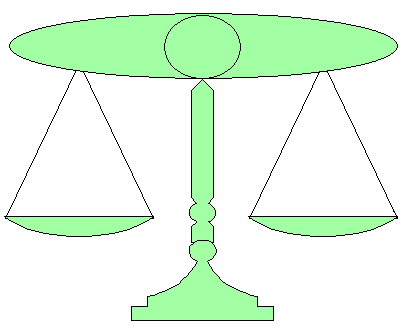 Suksesi
Dështimi
Përmbushja e objektivave të Prokurimit Publik
Rreziqet dhe menaxhimi i rreziqeve në Prokurimin Publik
Përmbatja:
Projektet dhe Prokurimi
Rreziqet dhe menaxhimi i rreziqeve 
Parimet e Prokurimit Publik
Rreziqet në Prokurimin Publik (Identifikimi i nevojave dhe faza para-tenderuese)
Përmirësimi i kapaciteteve administrative
 në fushën e Prokurimit Publik në Kosovë
Projektet dhe Prokurimi
Projektet dhe Menaxhimi i Projekteve
Projekti: I përkufizuar në përgjithësi si “një përpjekje e përkohshme e dizajnuar për të prodhuar një produkt, shërbim ose rezultati të veçantë..”  WIKIPEDIA
Një projekt ekziston vetëm pasi të është bërë një vendim : 
për të adresuar një nevojë të veçantë
financimi është në dispozicion për të mbështetur zbatimin e tij, 
janë përcaktuar mirë qellimet e matshme dhe objektivat
[Speaker Notes: *Projects might look similar but in the end they result in a unique outcome….however the processes adopted to implement the project are similar.]
Projektet dhe Menaxhimi i Projekteve
Cikli jetësor i menaxhimit të projektit : 
Inicimi;
Përgatitja/Planifikimi;
Implementimi/Ekzekutimi;
Mbikëqyrja/Monitorimi-Kontrolli;
Mbyllja.
“Udhëzuesi i praktikave më të mira të PP”
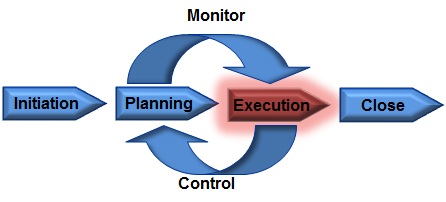 Korniza e ciklit te projektit  (nga BB)
Korniza e projektit (projekte të financuara nga BE-ja)
Rast Biznesi Dizajni i projektit Projekt Fiche
Udhëzuesi i praktikave 
me te mira te PP
Projektet dhe Prokurimi
Vendosja ose projektimi ose përcaktimi i një projekti publik është i lidhur ngushtë me prokurimin publik: 
Për të zbatuar një projekt të veçantë ... për të blerë punë, furnizime apo shërbimet korresponduese. 
			“Udhëzuesi i praktikave më të mira të PP”
"Prokurimi" ose "prokurimi publik" do të thotë “blerja e mallrave, ndërtimi apo shërbime nga një autoritet kontraktues ...“ nëpërmjet kontratës.			”UNCITRAL:2011-Ligji- Model-për-Prokurim Publik”
[Speaker Notes: *Through Contract: finalized at the end of the Procurement Process 
* “the processes necessary to purchase or acquire the products, services, or results needed from outside the project team*” PMBOK /]
Prokurimi Publik
Prokurimi Publik përfshin të gjitha fazat e procesit të blerjes ... që përfshin përdorimin e parave publike për të përmbushur qëllimet specifike publike ... nga identifikimi i nevojës dhe mbaron me përfundimin e një kontrate dhe dispozicion të aktivit.	
“Udhëzuesi i praktikave më të mira të PP”
Cikli i Prokurimit
Ndërfaqja e prokurimit me ciklin e projektit
Faza e Tenderimit
(Oferta, Vlerësimi& Dhënia) & Menaxhimi i Kontratës
Cikli i 
Prokurimit
Faza para-tenderimit (Planifikimi dhe Përgatitja e Prokurimit)
Cikli I 
Prokurimit
Identifikimi i Nevojave, Dizajni & Vlerësimi
Cikli i Projektit
16
Përmirësimi i kapaciteteve administrative
 në fushën e Prokurimit Publik në Kosovë
Rreziqet dhe Menaxhimi i rrezikut
Rreziqet dhe Menaxhimi i rrezikut - Definicioni
Rreziku:
Rreziku i projektit është një aktivitet apo gjendje e pasigurt që, nëse ndodh, ka një efekt pozitiv apo negativ në një objektiv të projektit.												“Udhëzuesi i praktikave më të mira të PP”

Rrezik është ekspozimi potencial i humbjes / dëmtimit që mund të ndikojë negativisht në objektivin e përgjithshëm ... të prokurimit.				“Manuali i Praktikave të prokurimit - KB”
Identifikimi i Rrezikut*
Cilat janë rreziqet që mund të ... ndikojnë në performancë ...*
Strategjike… 
Ekonomike/Financiare/të Tregut 
Ligjore dhe Rregullative
Organizative / Menaxheriale / Faktorët Njeri
Politike
Mjedisore
Teknike/Operative/Infrastrukturë”
Dhe …Social 
				“Udhëzuesi i praktikave më të mira të PP”
[Speaker Notes: * The process is : Risk Identification, Risk Analysis and Risk Evaluation (Quantification), Risk Management (Monitor and Control : Establish a risk log and then update accordingly)   
* Noting that Risk can affect performance –vely or +vely
*]
Rreziqet dhe Menaxhimi i Rreziqeve– Identifikimi i rrezikut

Diskutime të përgjithshme #1: 
Rreziqet në Prokurimin Publik
Jepni shembuj për rreziqet e identifikuara në fushën e prokurimit publik dhe të klasifikuara në:
Strategji, 
Komerciale,
Ekonomi/Financa/Tregti, 
Ligjore dhe Rregullative,
Organizative/Menaxheriale/Faktori Njeri,
Politike,
Mjedisore,
Sociale, 
Teknike/Operative/Infrastrukture,
Analiza e Rrezikut
Vlerësimi i Ndikimit (vazh.):
Më në tërësi, vlerësimi duhet të marrë në konsideratë ndikimin në:
Mjedis dhe Social
Siguri 
Efikasitetin dhe efektivitetin e procesit
Vlerësimi i rrezikut në Prokurimin Publik
Vlerësimi Strategjik i rrezikut
Vlera e ulët / Rreziku i ulët 
Janë kontrata të BLERJES, ku ka pak fokus. Rëndësia këtu është në minimizimin e kostos së transaksioneve të prokurimit.
Manuali i Praktikve të OKB-së
Vlera e ulët / Rreziku i lartë 
Janë kontrata të SIGURISË, ndërkohë që kanë vlerë të ulët janë jetike për biznesin dhe kanë një potencial të lartë për rrezik.
Vlera e lartë / Rreziku i ulët 
Janë kontrata FITIMPRURESE, ku në fokus është marrja e vlerës më të mirë, rreziku është minimal në mënyrë që fokusi të jetë në kosto dhe cilësi.
Vlera e lartë / Rrezikut i lartë 
Janë kontrata STRATEGJIKE, ku Prokurimi duhet ti përqëndron përpjekjet për të menaxhuar rreziqet reale për biznesin.
Menaxhimi i Rrezikut
A mund të parashikohen të gjitha rreziqet? A mund të kontrollohen të gjitha rreziqet?
Rreziqet politike dhe ligjore (Ndryshimi i politikanëve ...)
Rreziku Natyror & Mjedisor (Tërmetet, Përmbytjet ...)
Rreziqet ekonomike * (përplasje e tregut, kriza ekonomike ...)
[Speaker Notes: * Related to the market]
Menaxhimi i Rrezikut
A mund të parashikohen të gjitha rreziqet? A mund të kontrollohen të gjitha rreziqet?
Rreziqet ekonomike* (ndryshimet në çmimet / kosto, problemet e furnizimit ... mungesa e profesionistëve të aftë dhe / ose makinerive)
Rreziqet Teknologjike
(Viruset Kompjuterike, 
Ndryshimet në teknologji…)
Rreziqet politike dhe ligjore (ligjet / rregulloret e reja, procedurat administrative ...)
[Speaker Notes: * Related to the market]
Menaxhimi i Rrezikut- Prokurimi Publik
Reagimet ndaj Rrezikut Kryesor n[ Prokurimin Publik:
[Speaker Notes: UN Procurement Practitioner’s Handbook]
Menaxhimi i Rrezikut - Prokurimi Publik
Mashtrimi, korrupsioni dhe sjellja joprofesionale mund të hyjnë në çdo fazë të procesit të prokurimit:
Humbja e burimeve organizative dhe buxhetit për furnizim të papërshtatshëm;
Dëmtim të imazhit të organizatës .
[Speaker Notes: UN Procurement Practitioner’s Handbooks 
1- delayed requisitions to create false emergencies is a common practice especially in the under developed countries 
It is highly important to point out the ethical and professional approach in conducting PP operations and the implications of Fraud and Corruption and that should be controlled throughout the whole Procurement cycle and relevant operations. It is known that the damages of Fraud and Corruption in the early start of a project/procurement are devastating and almost irreversible. Also, Fraud may be used to overcome stamdard procedures such as Emergency procurement.)]
Përmirësimi i kapaciteteve administrative
 në fushën e Prokurimit Publik në Kosovë
Parimet e Prokurimit Publik
Misioni dhe objektivat e prokurimit publik
Misioni i prokurimit publik është për të siguruar dhe për të mundësuar autoritetet kontraktuese të përmbushin objektivat e tyre politike dhe të biznesit në ofrimin e shërbimeve më të mira publike.	
Vlera më e mirë për para = kombinimi optimal i “kostos – së ciklit – të tërë- jetësor kosto WLC" (d.m.th. kostoja e blerjes, kostoja e mirëmbajtjes dhe drejtimit të shpenzimeve, kostoja e asgjësimit) të një blerje dhe përshtatshmërisë së qëllimit të saj p.sh. cilësisë dhe aftësisë për të përmbushur kërkesat e Autoriteti kontraktues 			“ 	“Udhëzuesi i praktikave më të mira të PP”
duke marrë në konsideratë faktorët e rrezikut të mundshëm dhe burimet në dispozicion ".			“Manuali i Prokurimit i KB”
Parimet e Prokurimit Publik
Hapur ... Transparenca ... Llogaridhënia
Barazia ... Drejtësia ... Integriteti / Etika ... Jo Diskriminimi
Konkurrenca (disponueshmëria e Furnizuesit) ... vlera për para ... e efikasitetit dhe efektivitetit
Politikat publike: Konsideratat ekonomike, sociale dhe mjedisore (Prokurimi i qëndrueshëm, që mbështesin NVM-ve, promovimin e Inovacionit ...)
Parimet e Prokurimit Publik
(Objektivat v/s Kufizimet)
Trilemma e Prokurimit Publik (CIPS)
Vlera për Para*
Shkalla e Çmimit- Cilësisë
Hapur/ Transparencë…*
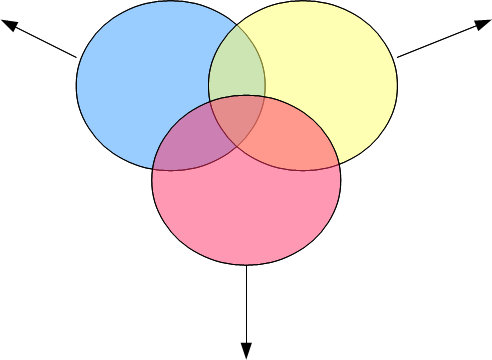 Politika e Shtetit (vlera më e gjërë)
[Speaker Notes: *Urgent procurement, natural disasters…
 *Economy versus Open: Interruption to service provision- Framework Agreement 
* Value for Money: Life Cycle Cost/Economy : right quality at the right price]
Metodat e Prokurimit
Hapur*:
Parametrat: Gjithëpërfshirëse (duke siguruar të gjitha parimet e prokurimit)
Kufizuar * ose e pëlqim të ndërsjellët * (Drejtpërdrejtë):
Parametrat: Përjashtimet apo Buxheti i Ulët (prokurimit më efikas)
Urgjente: Urgjencat (fatkeqësitë natyrore, planifikim i papërshtatshëm ...)
* Kushtëzuar: (Sigurimi i cilësisë / Kualifikimeve, Eksperimental, burimet e kufizuara / ose burimet e vetme, Konfidenciale ...)
[Speaker Notes: Public Accounting Law
Decreasing procurement cost]
Përmirësimi i kapaciteteve administrative
 në fushën e Prokurimit Publik në Kosovë
Rreziqet në Prokurimin Publik   Fazat e Identifikimit dhe Para-Tenderimit
Rreziqet në Prokurimin Publik
Identifiko rreziqet që lidhen me operacionet e Prokurimit  
Te çdo fazë e Ciklit të Prokurimit 
verifiko  çdo hap të fazës dhe verifiko rreziqet
Identifiko rreziqet
Vlerëso
Menaxho Rrezikun: vendos për Reagim ndaj rrezikut
[Speaker Notes: Identifiko
Vlereso
Menaxho]
Prokurimi Publik – Faza e Identifikimit të Nevojave
Identifikimi I Projektit
Cikli i Projektit
Prokurimi Publik – Faza e Identifikimit të Nevojave
Fillimi
Objektivat e projektit * (plotësimi i nevojave të pakënaqura, zbutjen e varfërisë, tejkalimin e pengesave për zhvillim, promovimi i zhvillimit të qëndrueshëm, mjedisor)  
Vlerësimi (fillo FS:CBA*, e drejta për financim, prioriteti …)

 Dizajni
Përshkrimi i projektit (Përfituesit, Mënyrat Alternative, procedimi i kërkesave, dhe finalizimi i FS / CBA, cakto Ekzekutivin, dhe PM, përmbledhje mujore operative) ...
Projekt Fiche*/PCD: Qasja e projektit, Nevojat e Prokurimit*, Vlerësimi i Buxheti, Organizimi i Projektit, Rreziqet e mëdha
Ekipi i Projektit(& PID!)
[Speaker Notes: *Top Down Decision(as per approved policy but not politics!) or Bottom’s Up (Public ‘s request)
*CBA: Cost Benefit Analysis- on a national level and not departmental(-Cost/Benefit Analysis!: direct and indirect costs are truly traded off by the benefits of implementation) … (FS  - PESTEL Analysis: Feasibility Study on how the solution will solve the problem: Technical, economical: CBA, and operational: Viability/Sustainability) identifying ranking of alternatives (PP Guide). It is important to note that the assessment should be aligned with the Organization’s control mechanism to launch projects (Does the project support the organization’s mission? Does the proposed project align with the organization’s strategic plan/ technical architecture? Is there an available funding source for this effort? Does the project’s cost/ benefit analysis justify its initiation?) 
*Project Fiche: Determination of the project approach (components and timeline), Defining procurement needs of a project (Implementing agency to ensure the timely, cost-efficient, and good quality delivery of the entire project: number of contracts, procedures and related delays, market situation (competition, sources, shortages, etc), logistic issues cost implications ), Estimation of the project Budget (all direct and indirect costs), Design of the Project Organization(depending on the size and complexity of the project: Direction of the project, Day to day management, & Team management by PMT and Execution of the project by PT/Contractor), Major risks identification. (It is important to note that the definition of the Project Fiche compared to the PCD seems a bit different where in the PCD the details are mostly left for the next phase i.e. Project Appraisal Document!)]
Prokurimi Publik: Faza Para-Tenderimit
I-Përmbajtja e Strategjisë së Prokurimit:
përfshin konsideratat strategjike në lidhje me kryerjen e prokurimit p.sh. për blerje të nevojave të veçanta (qasje të detajuar të prokurimit...) 
Faktorët kyç *:  
Shkalla e ndërlikimit (dhe vlera), risia, dhe pasiguria në lidhje me kërkesën*
Koha e nevojshme për të arritur një rezultat të suksesshëm.
Strategjia për t'u marrë parasysh:  
Politikat e prokurimit (Sociale, Mjedisor, Qeveritar…)
Prokurimi Publik: Faza Para-Tenderimit
II- Bazat e prokurimit …….në përputhje me:
Misionin e  PP (ofrimi i shërbimeve publike më të mira) 
Parimet e prokurimit (i hapur, transparent, të barabartë / i drejtë ...)
Arritjen e vlerës më të mirë për paratë (5 të drejta dhe WLC)

III- Politikat/ Kërkesat e Prokurimit:* 
Përmirësimi në kategoritë e prokurimit, BFV, Llogaridhënia, e-prok, qëndrueshmërisë mjedisore dhe sociale, ngritjen e kapaciteteve, bashkëpunimi, ligjet dhe rregulloret e aplikueshme * ...
Prokurimi Publik: Faza Para-Tenderimit
IV - Vlerësimi i tregut: Burimi & Niveli i Konkurrencës
fizibilitetit të kërkesës të parë në tregun e krijuar (teknikisht, financiarisht, në mënyrë operative dhe korniza kohore)
Identifikimi i burimeve më premtuese (blerjet e mëdha, vendndodhja)
Aftësia dhe kapaciteti i tregut për të ofruar (përfshirë ekspertiza, dizajni, kontraktuesit, furnizuesit, aftësitë e pakta të ndërtimit, materialet, logjistika, qasja dhe komunikimi ...)
Niveli i Konkurrencës: (përfshirë Vlerësimi i monopoleve dhe karteleve) 
Qasja: Afatgjatë v / s Afatshkurtër*
Prokurimi Publik: Faza Para-Tenderimit
V- Procesi i Prokurimit 
Zgjidhni procedurën e duhur dhe të saktë të prokurimit (të hapur ose të kufizuar) për të arritur VFM në kohën e nevojshme (Koha, Buxheti, Cilësia) – në mënyrë efikase dhe efektive;
Emërto Ekipin e Prokurimit dhe personelin për të gjithë procesin (përfshirë komisionet e vlerësimit)
Cakto Përgjegjësitë (finalizo RAM)
Prokurimi Publik: Faza Para-Tenderimit
VI- Ekzaminimi i Marrëveshjeve Kornizë
Verifikoni mundësinë për të përdorur Marrëveshjet kornizë:
mirëmbajtjen specialiste të ndërtimit, shenjat rrugore, centralet dhe pajisjet, shërbimet bankare ... ose
Shërbimet për Konsulent, Marketing, Harduerin & Softuerin Kompjuterik, Printimin, Shërbimet Ligjore....ose
Punët e Vogla apo të Mëdha
Prokurimi Publik: Faza Para-Tenderimit
VI- Ekzaminimi i Marrëveshjeve Kornizë
Përparësitë :
VpP pa nivelin e zakonshëm lidhur me burokracinë;
ushtrimin  e tenderimit të vetëm gjatë jetëgjatësisë së marrëveshjes; 
një reduktim në përpjekjet administrative dhe kostos për autoritetin kontraktues;
reduktimin ose shmangien e aksioneve që mbajnë mallra dhe duke ulur kohën për mirëmbajtjen e pajisjeve dhe riparimet;
Prokurimi Publik: Faza Para-Tenderimit
VII- Strategjia e Përzgjedhjes dhe Vlerësimit
Strategjia e Vlerësimit: 
Kontrollo parametrat ekonomike dhe teknike të rezultateve që do të blihen: 
Përcaktimi i specifikimeve teknike
Prokurimi Publik: Faza Para-Tenderimit
VII- Strategjia e Përzgjedhjes dhe Vlerësimit
Zgjidh Kontraktuesit më të përshtatshëm që ofrojnë zgjidhjen më të mirë për plotësimin e nevojave:
përzgjedhja cilësore e kandidatëve të tille si: (Y/N*)
1. gjendja personale e kandidatit ose tenderuesit (kriter përjashtimi)*
2. përshtatshmëria e  kandidatëve ose tenderuesve për të ndjekur aktivitetin profesional (kriteri përjashtimi)
3. gjendjen ekonomike dhe financiare e kandidatit ose tenderuesit 
4. aftësia teknike dhe / ose profesionale e kandidatit ose tenderuesit
procedura e kufizuar
Rreziqet ne PP: Faza Para-Tenderimit
VII- Strategjia e Përzgjedhjes dhe Vlerësimit (vazh.):
Zgjidhni kontraktuesin më të përshtatshëm i cili ofron zgjidhjen më të mirë që plotëson nevojat:
emërimi i Kontraktuesit dhe dhënia e kontratës:
Çmimi më i mire (TEMF): raporti më i mirë cilësi/çmim
Çmimi
Cilësia 
Karakteristikat estetike dhe funksionale
Efikasitet
Shërbimet pas shitjes 
Asistenca teknike 
Data e dorëzimit
Puna mjedisore
Kosto e ciklit të jetëgjatësisë, etj. 
Çmimi më i Ulët
Prokurimi Publik: Faza Para-Tenderimit
VIII- Menaxhimi i Kontratës: 
“Menaxhimi i kontratës është një fazë e veçantë e ciklit të prokurimit, dhe ajo fillon shumë kohë para dhënies së kontratës."
pyetje të rëndësishme për t'u marrë parasysh në këtë fazë:
Çfarë është duke u përpjekur për të bërë kontrata?
Çfarë lloji i kontratës duhet të lëshohet?
	(menaxhimin e ofrimit të shërbimeve, menaxhimin e marrëdhënieve dhe administrimin e kontratës.)
Për sa kohë duhet të vazhdojë kontrata?
Çfarë lloji i mekanizmave të pagesës duhet të vihet në vend?
Si mund të negociohen variacionet në kontratë?
Çfarë lloje të marrëveshjeve komerciale janë në dispozicion?
Rreziqet në PP: Faza Para-Tenderimit 
(Specifikat e Shërbimeve / Punëve / Furnizimeve)
IX- Specifikat e Shërbimeve / Punëve / Furnizimeve
Rreziqet në PP: Faza Para-Tenderimit (Specifikat e Shërbimeve / Punëve / Furnizimeve-vazh.)
Rreziqet në Prokurimin Publik: Faza Para-Tenderimit
X- Tjera / Konsiderata të veçanta 
Ka disa tregues kryesorë të cilët janë të përcaktuar zakonisht gjatë fazës së planifikimit për të monitoruar ecurinë e zbatimit dhe për të vlerësuar punën kundrejt objektivave të paracaktuara "Udhëzuesi i Praktikave më të mira të PP", p.sh.:		
Efikasiteti (i procesit konkurrues, i procesit të brendshëm ...)
Ekonomi (reduktimin e kostos, kursimet ...)
Menaxhimi i Furnizuesit (furnizuesit e rinj, niveli i shërbimit)
Rreziqet ne Prokurimin Publik: Faza Para-Tenderimit
X- Tjera / Konsiderata të veçanta
Planifikimi:
Ka objektiva strategjike në hartimin e një plani (nivel të lartë)
kërkesat e ndryshme imponojnë  nivele të ndryshme të planifikimit dhe të dhënat do të jenë të përshtatshme për situata të ndryshme (një projekt i investimit të veçantë në infrastrukturë, një projekt të sektorit social, një pajisje Inxhinieri e Mbyllur; mobile zyre ...)
Rreziqet ne Prokurimin Publik: Faza Para-Tenderimit
X- Tjera / Konsiderata të veçanta (vazh.)
Plani për procesin e prokurimit dhe koha e marrë në çdo fazë
Përcakto kur duhet të iniciohet çdo kërkesë 
Përcakto kohën administrative 
Cakto kohën e ofertuesit
Konsidero kohën e afatit ligjor 
Finalizo orarin 
Monitoro progresin e aktiviteteve të prokurimit
Rreziqet ne Prokurimin Publik: Faza Para-Tenderimit
X- Tjera / Konsiderata të veçanta; Planifikimi (vazh.)
Përditëso me progres:
Përditëso për të krahasuar punën me të aktivitetet e  planifikuara dhe për të bërë ndryshime në plan nëse është e nevojshme;
Në qoftë se ndodh shkarje në dhënien (dhe / ose ekzekutimin) e një kontrate të madhe, ajo mund të kërkojë ri programimin e shpërblimeve të tjera të ngjashme të kontratës dhe të dërgesave.
Rreziqet në Prokurimin Publik: Faza Para-Tenderimit
Studimi i rastit #1: 
Procesi i prokurimit - Caktimi i Përgjegjësisë Matrica (RAM)
Grupi Punues
Kur fillon të zhvillohet RAM?
Kur duhet të finalizohet dhe të miratohet?
Cilat janë problemet me të cilat ballafaqohet?
Përshkruani një Parim të Prokurimit që është prekur nga rreziku i mos ndarjes së përgjegjësive? * 
Projekto dhe skico matricën e përgjegjësive e cila mendoni se është më e përshtatshme për organizatën tuaj? 
A mund ta standardizoni  dhe ta promovoni në nivel kombëtar?
[Speaker Notes: This is a Group Work. 
The Groups should be comprising officers from different administrations of different seniority level, with about 50% of one Administration.
The Groups will be called at Course 2 and then Course 3 to realign their findings accordingly 
*Accountability]
Rreziqet dhe Menaxhimi i rrezikut
në Prokurimin Publik




                                PYETJE